Тема : « Сцепление трактора МТЗ-82»
ЦелИОбучающая: формирование новых знаний по устройству назначению и принципу работы сцепления.
Сцепление предназначено для кратковременного разъединения двигателя от трансмиссии, и плавного их соединения.
Виды  сцеплений:
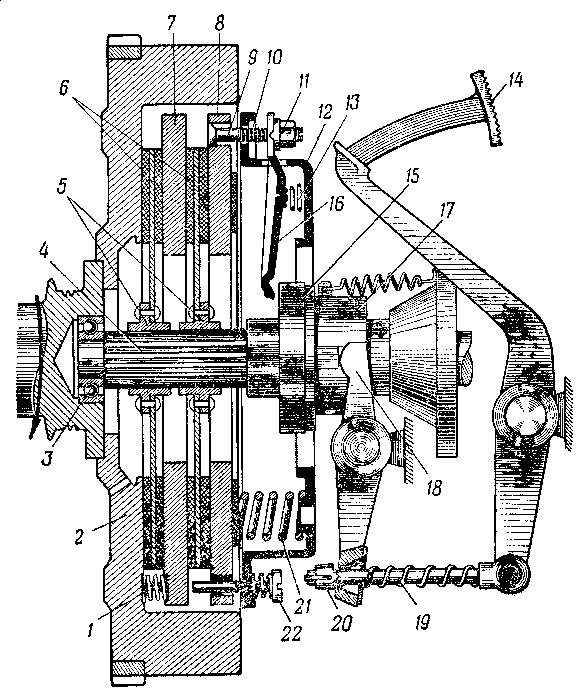 Однодисковое                                                      двухдисковое
Отличие сцеплений
1. кол-во дисков сцепления
2. Дополнительный промежуточный диск.
3. 2 нажимных диска
Сцепление МТЗ-82 однодисковое
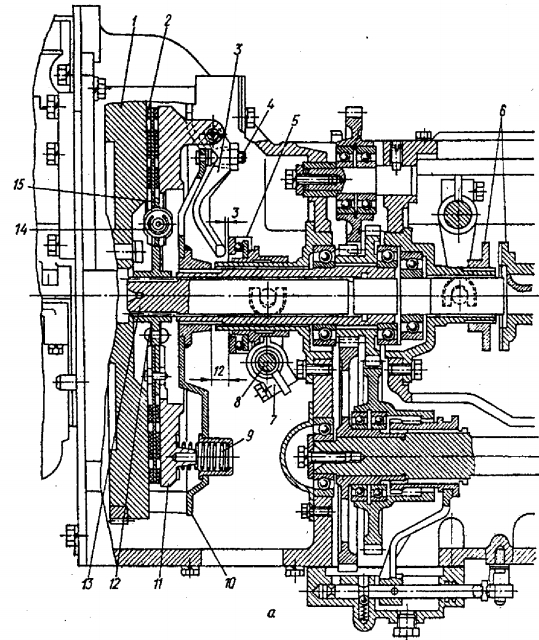 Основные части сцепления МТЗ-82 легко сравнить с макетом
маховик
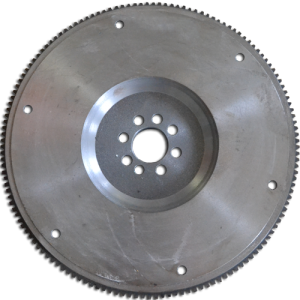 Диск сцепления
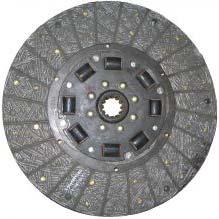 Отжимные рычаги
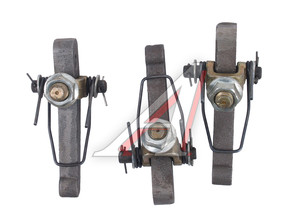 Корзина с нажимным диском и подшипником
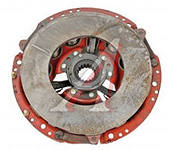 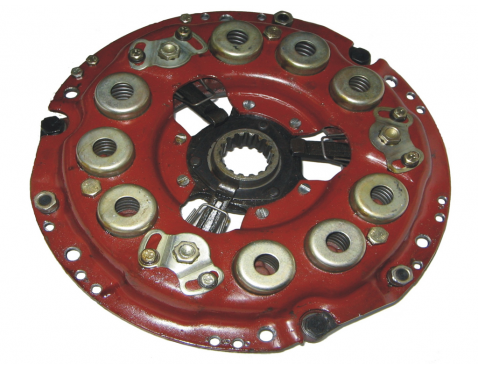 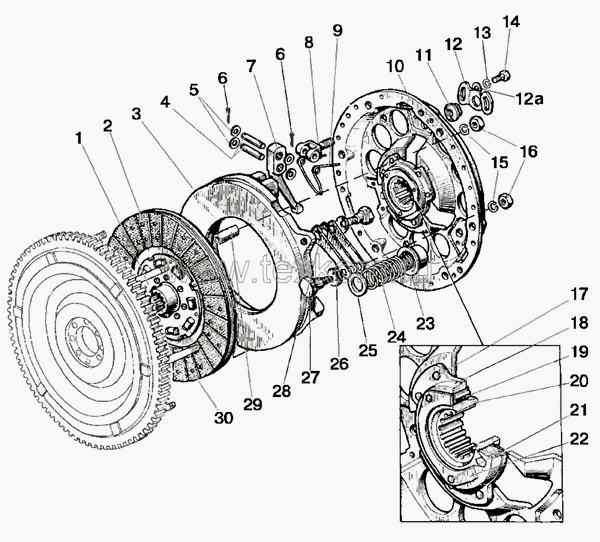 Нажимной диск с корзиной и подшипником
Сцепление работает следующим образом
Подшипник 9 воздействует на рычаги8.
Рычаг отводит нажимной диск 2. преодолевая 
усилие пружин.
Диск сцеплления 4 отходит от маховика 3 и 
Сцепение  выключается.
Домашнее задание
Дома повторить конспект , читать стр104-108.



СПАСИБО ЗА ВНИМАНИЕ